FAK UDDANNELSESKONFERENCE
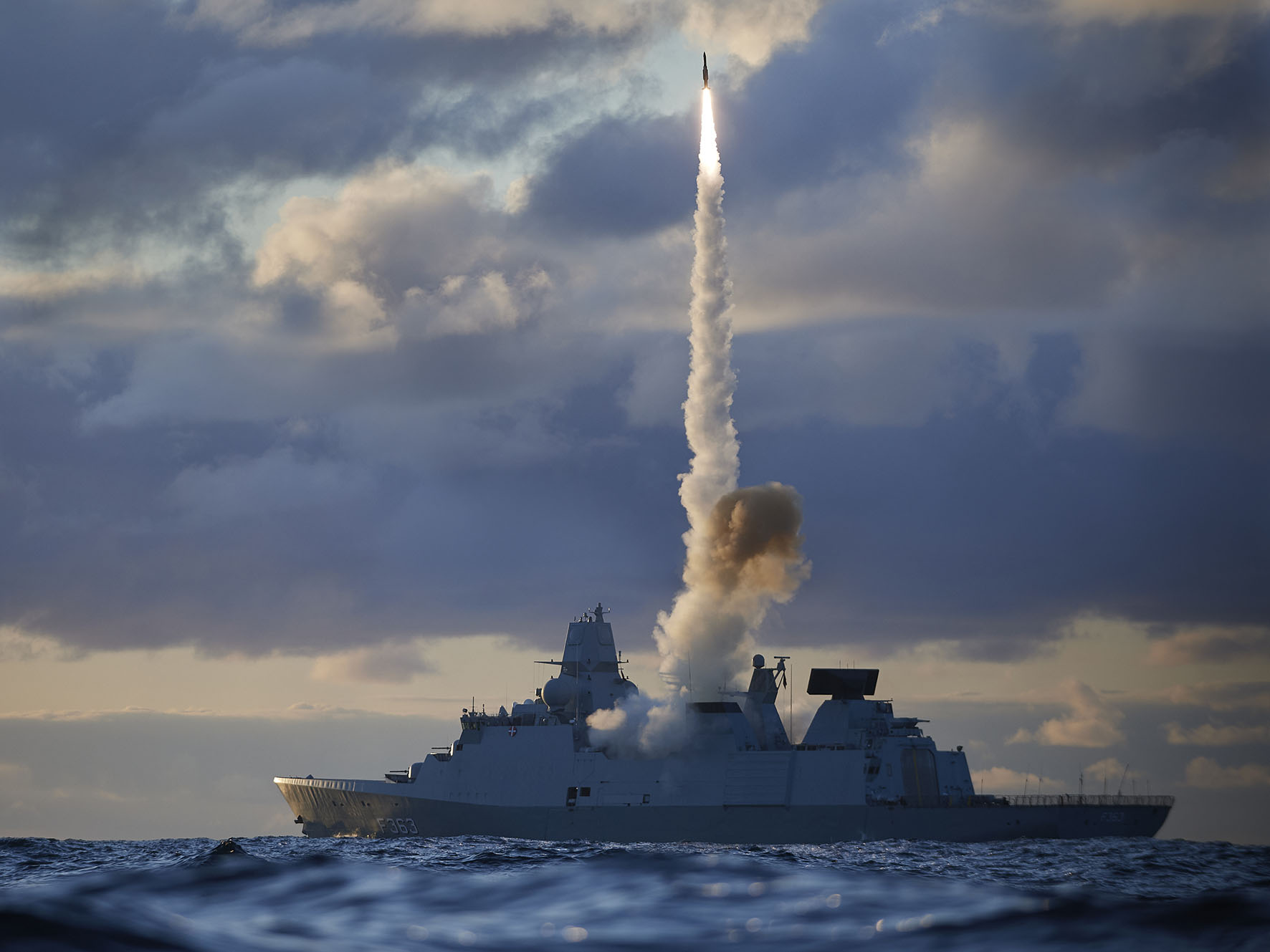 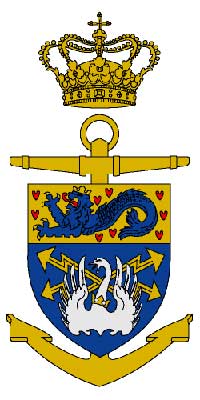 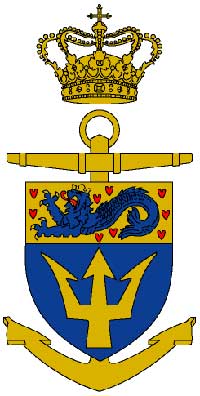 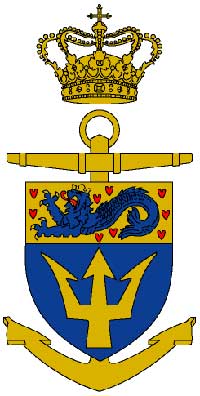 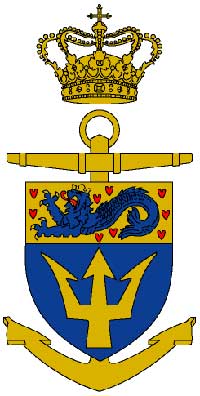 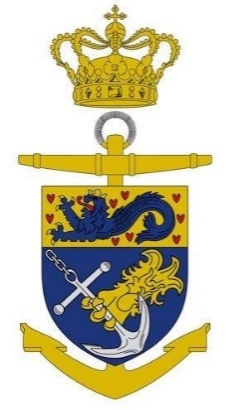 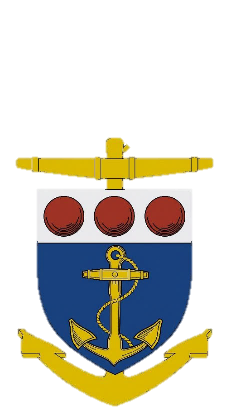 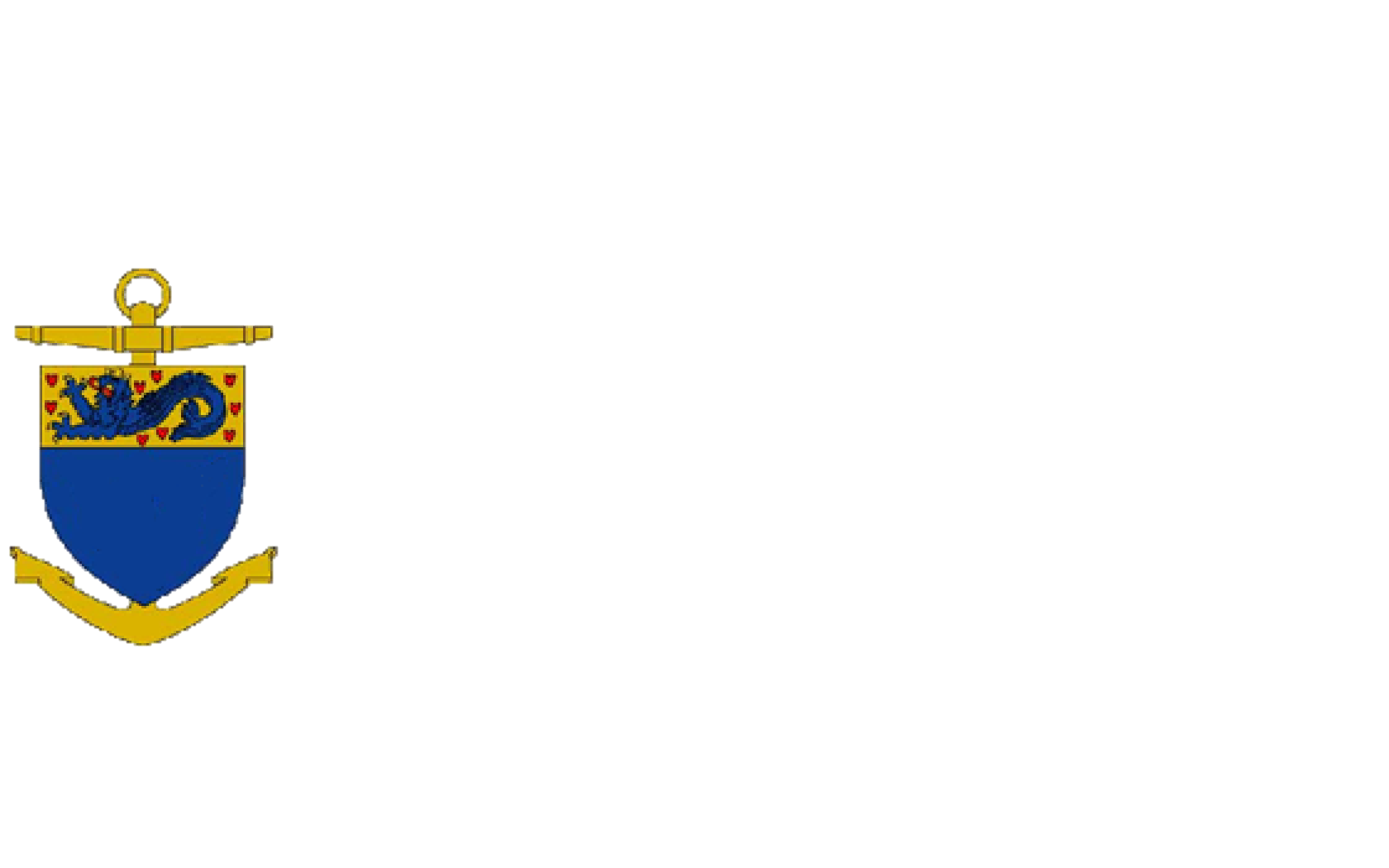 4
3. februar 2025
SCSG J. Larsen
1
3. februar 2025
KOMPETENCEVANDRING I SG - STRUKTUREN
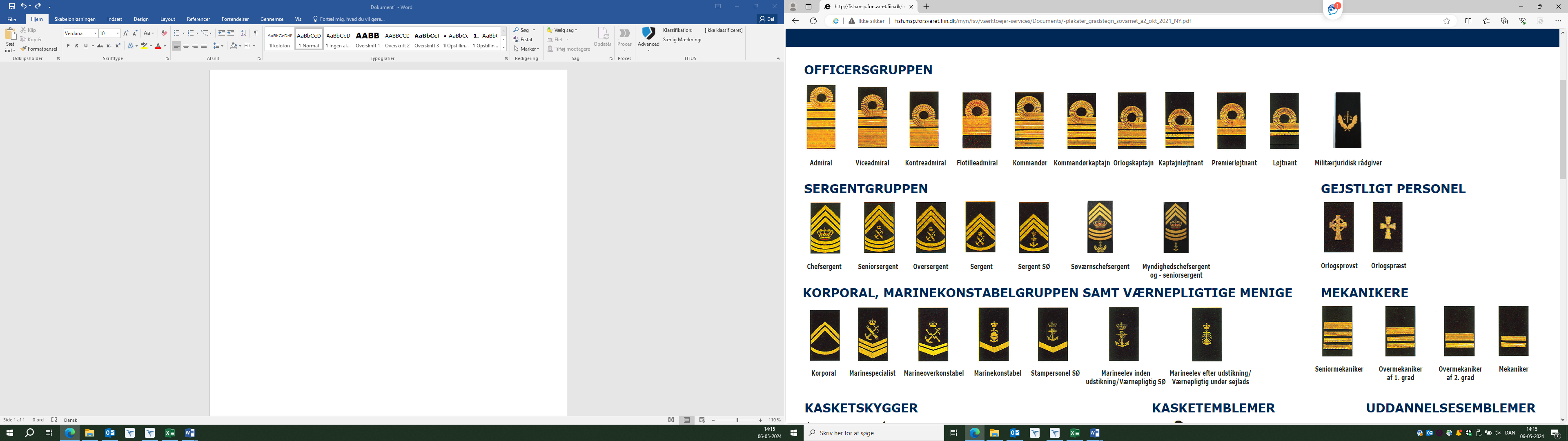 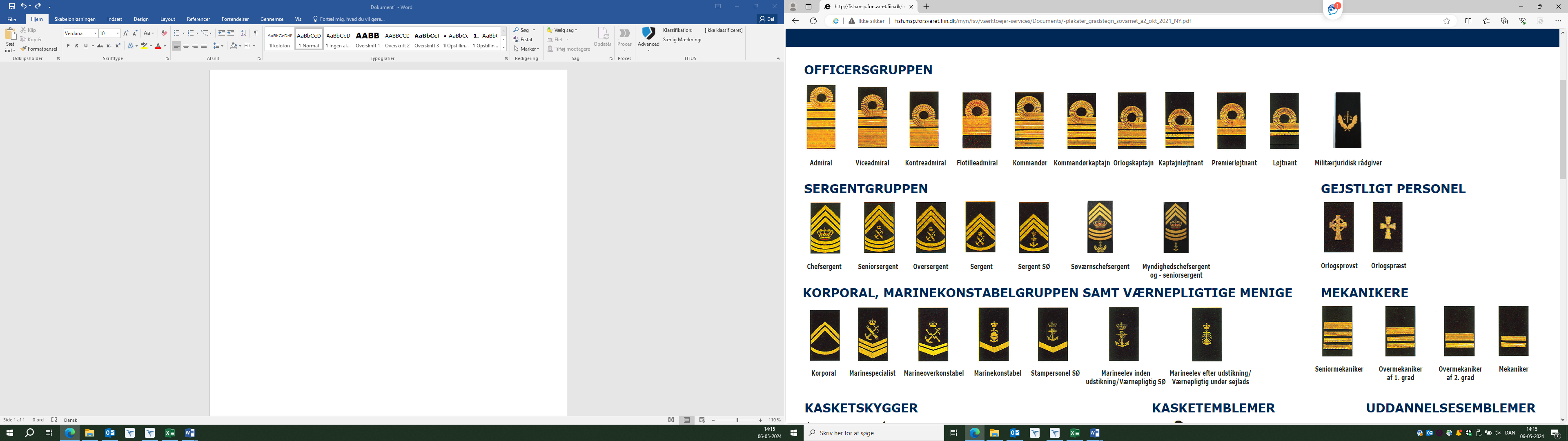 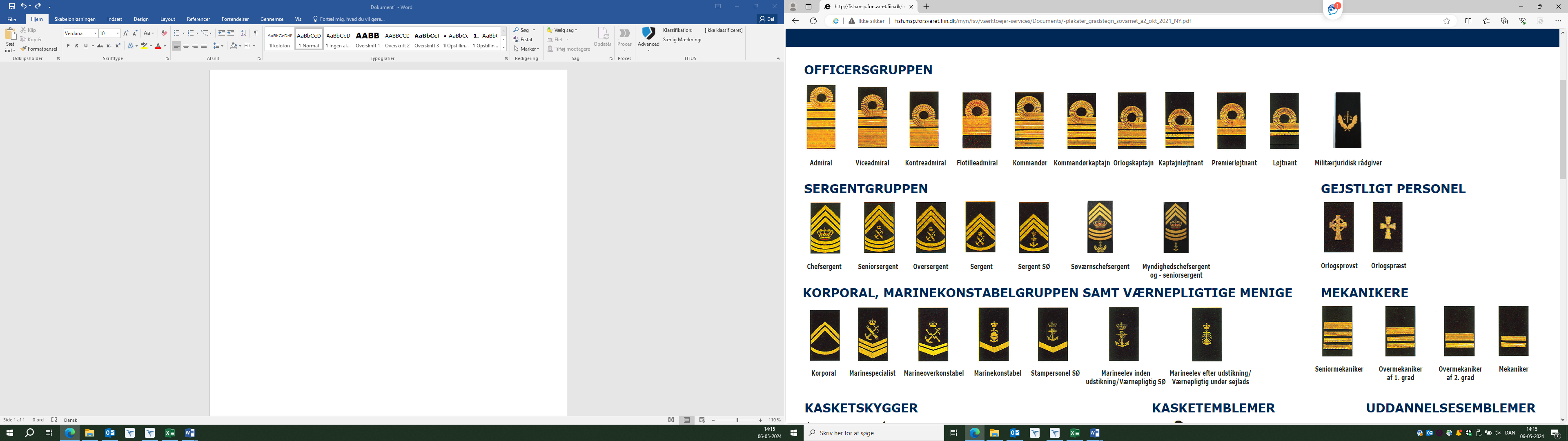 Faglig & ledelsesmæssig fordybelse i graderne med tjeneste på tværs    Uddannelse forankret i MAU
2-4 ÅR                                             4-6 ÅR                                           6-8 ÅR
SCSG J. Larsen
2
3. februar 2025
KOMPETENCEVANDRING I SG - STRUKTUREN
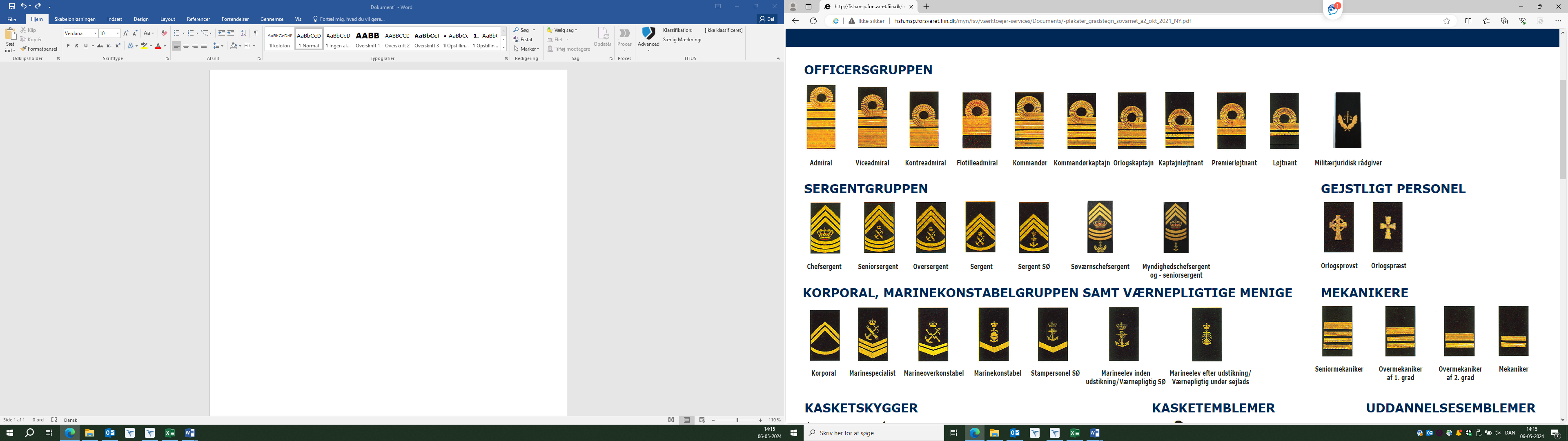 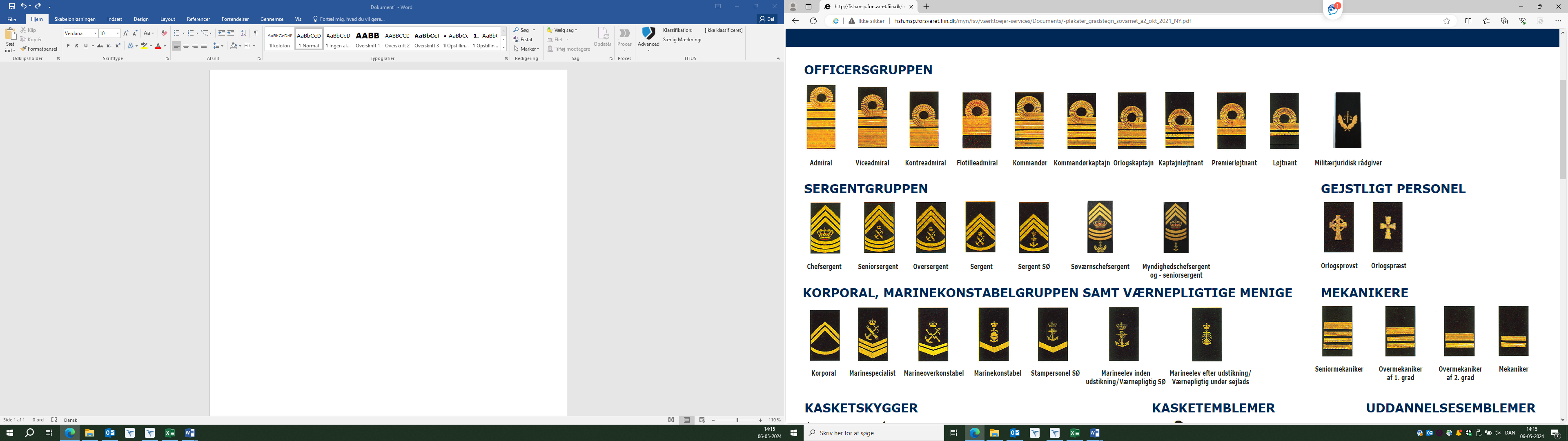 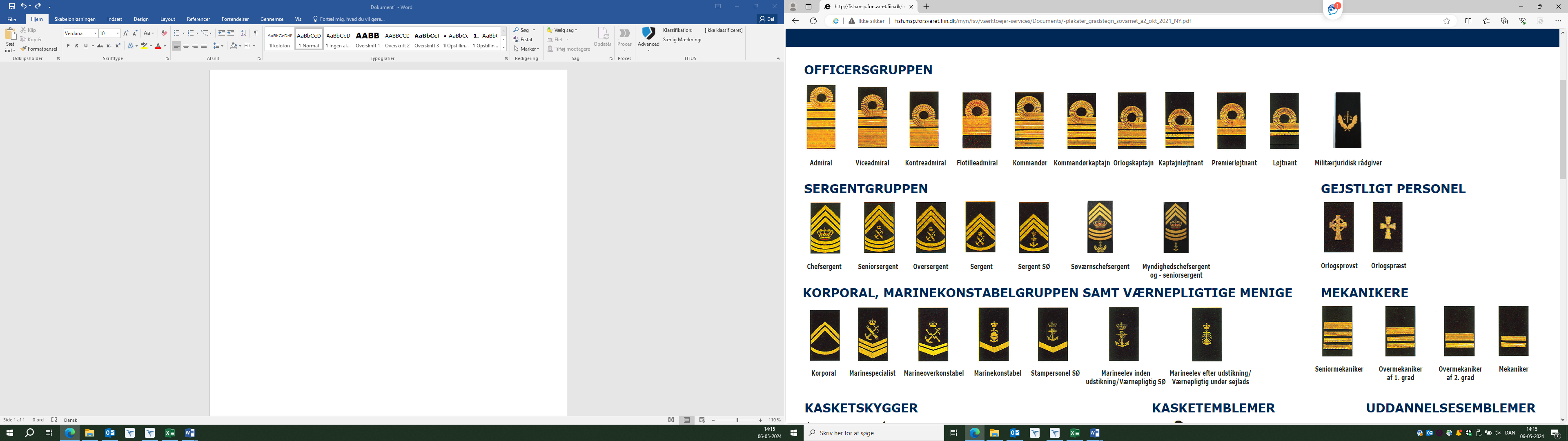 15+ år som befalingsmand…
SCSG J. Larsen
3
3. februar 2025
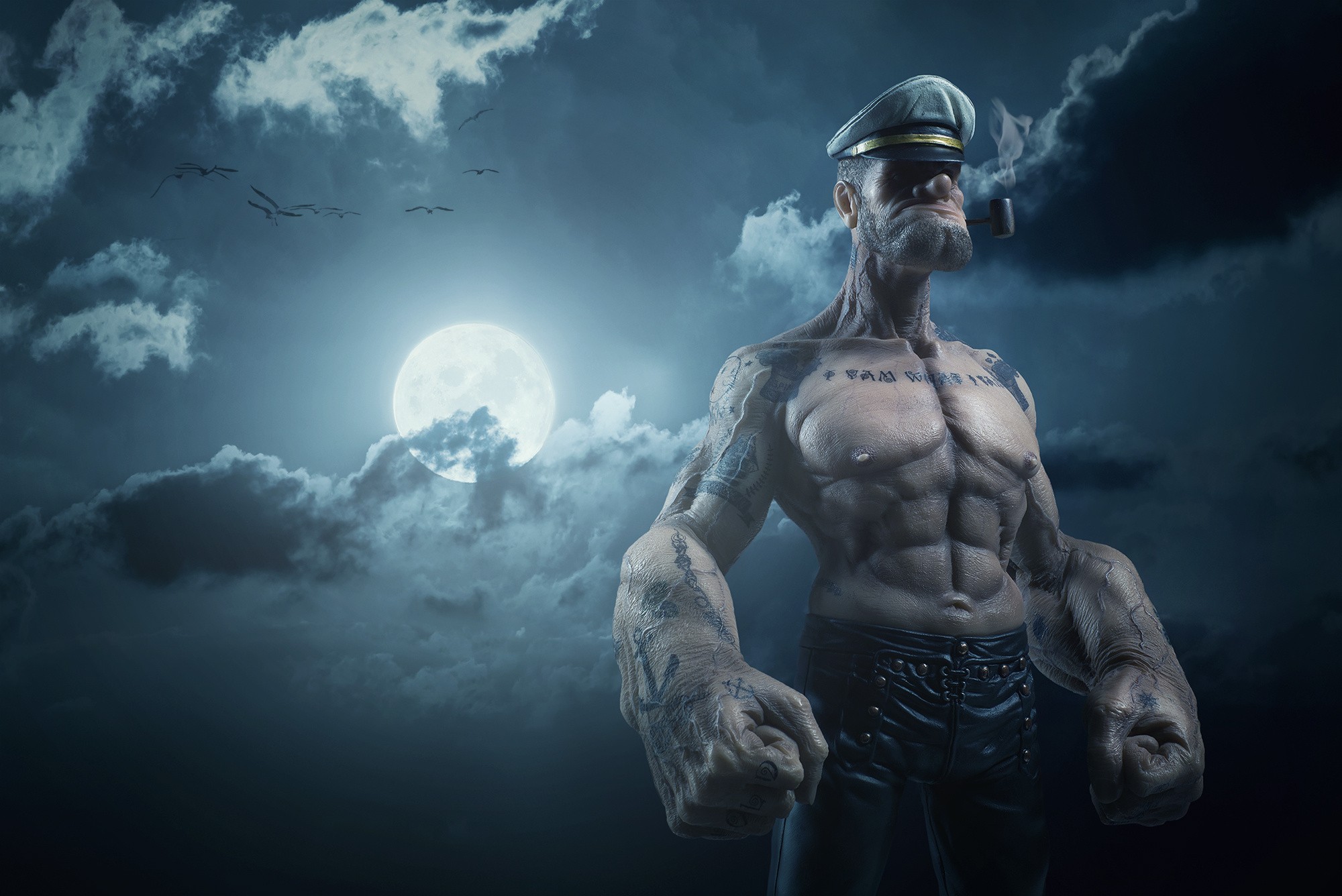 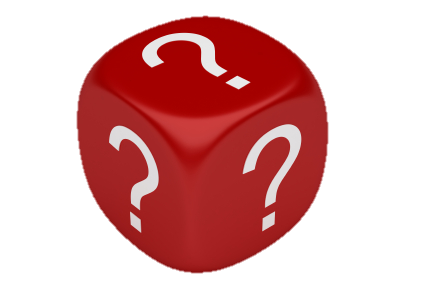 ‘..IF YOU WANT TO MAKE
EVERYONE HAPPY,
DON´T BE A LEADER – 
SELL ICE CREAM..’
                                                   Steve Jobs
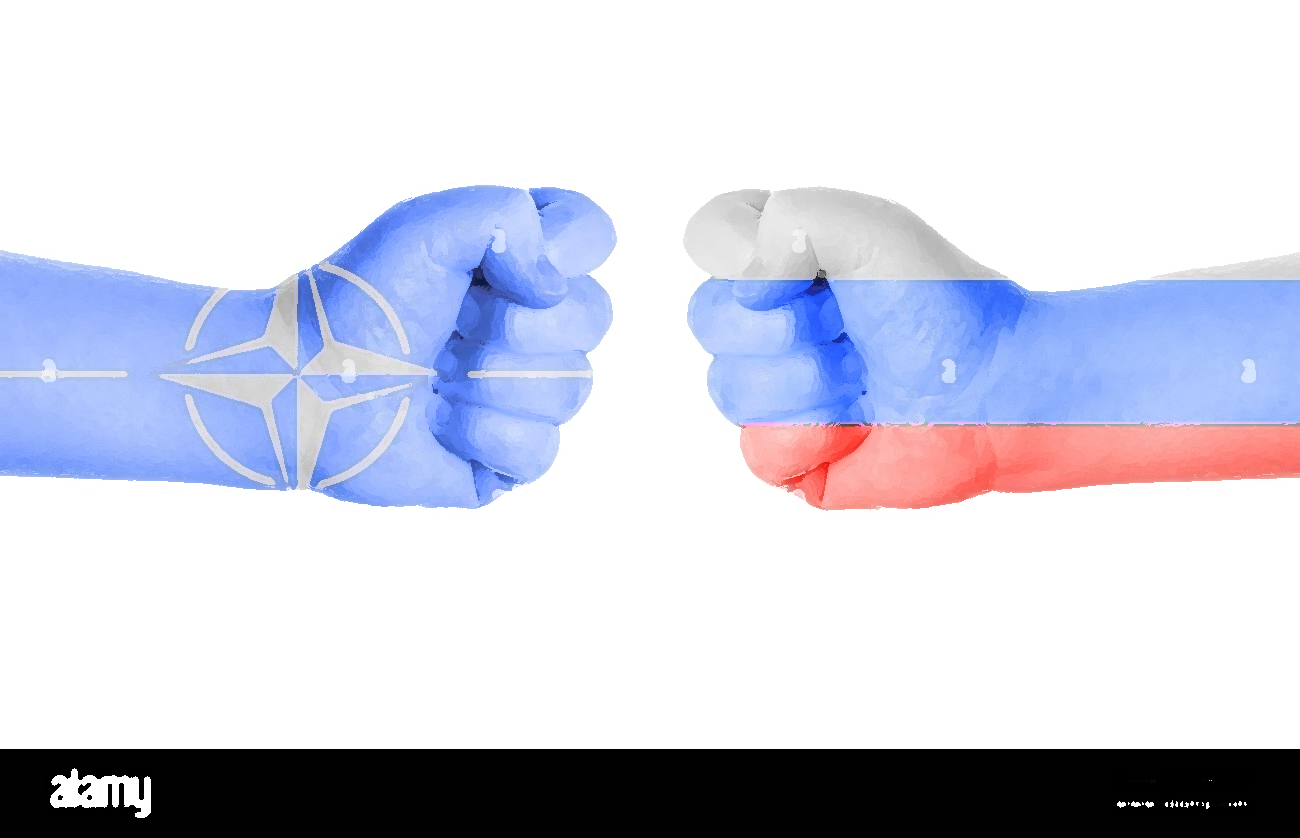 SCSG J. Larsen
SCSG J. Larsen
3. februar 2025
4
3. februar 2025